en classe 		 	Dans ma classe
mercredi 21 novembre
Dans ma salle de classe il y a …
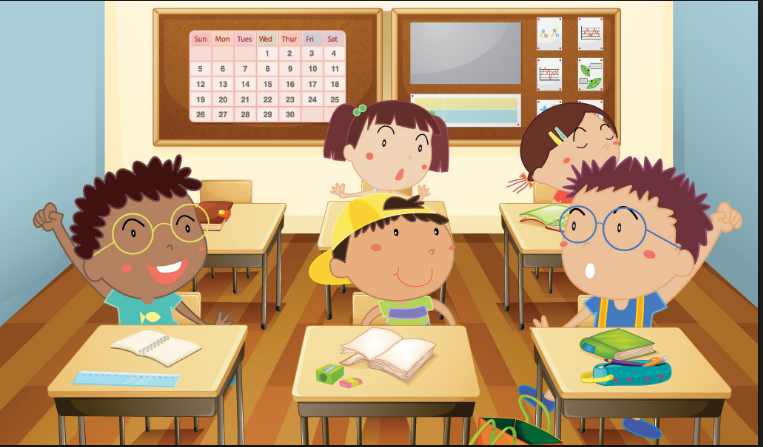 Dans ma classe il y a…
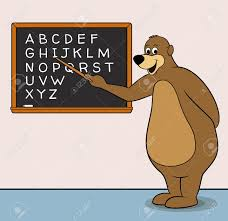 Un/une professeur
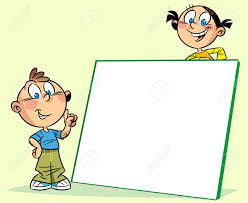 Un tableau blanc
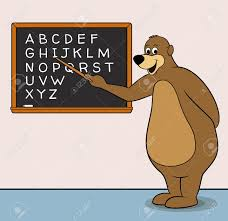 Un tableau noir
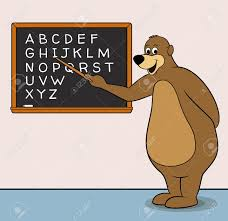 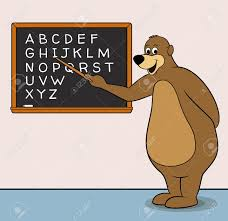 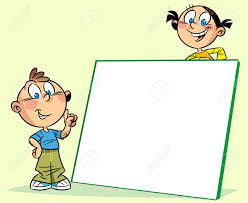 Un Ordinateur
Un poster
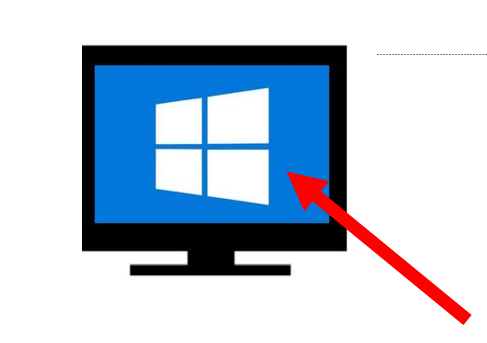 Un écran
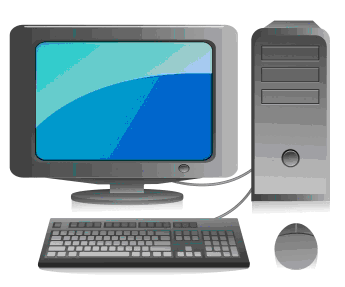 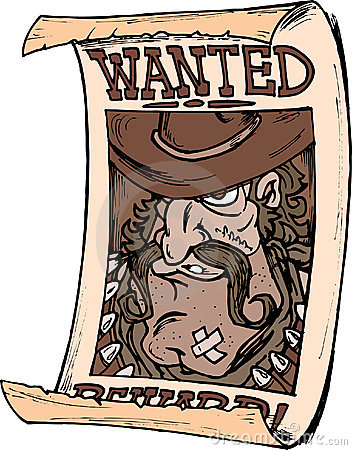 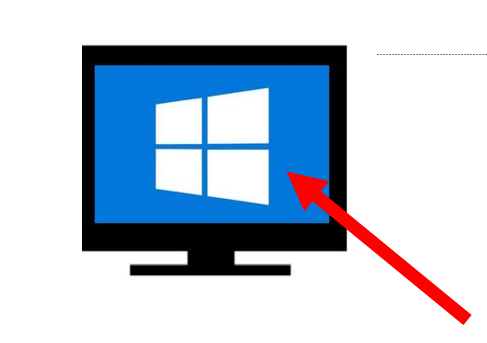 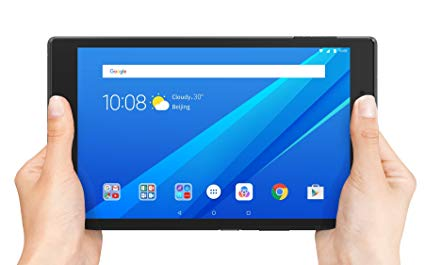 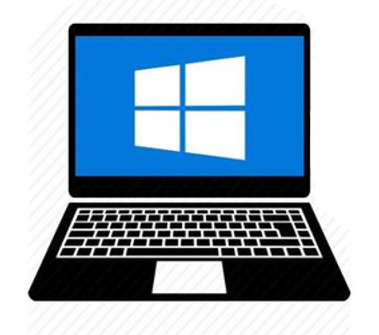 Une tablette
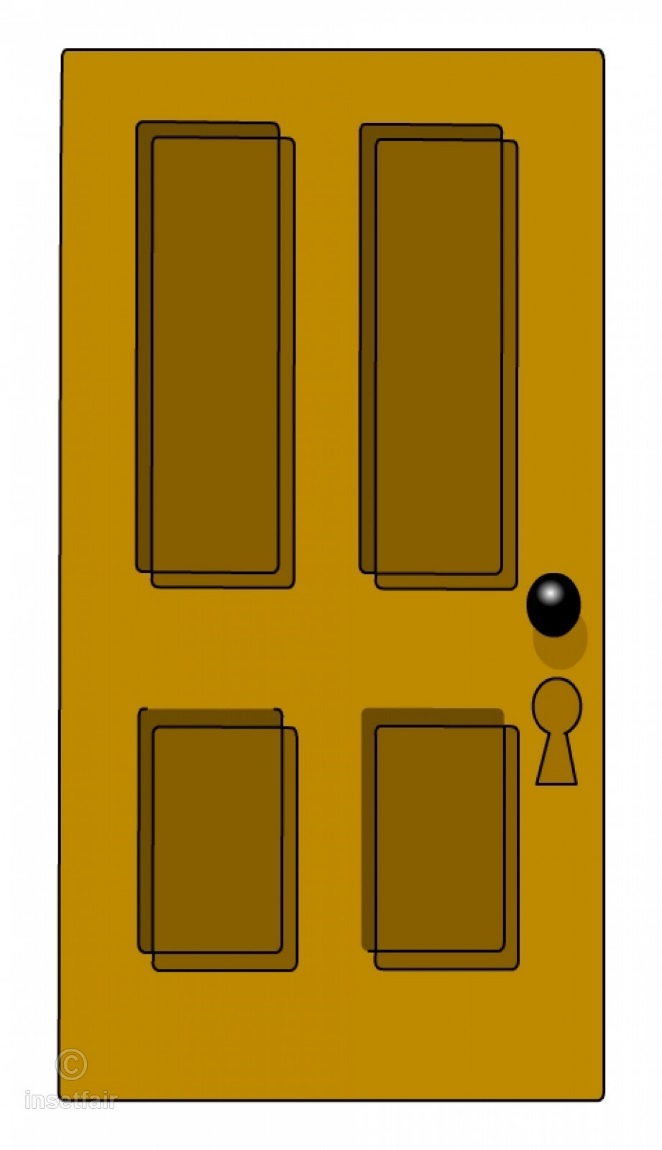 Une porte
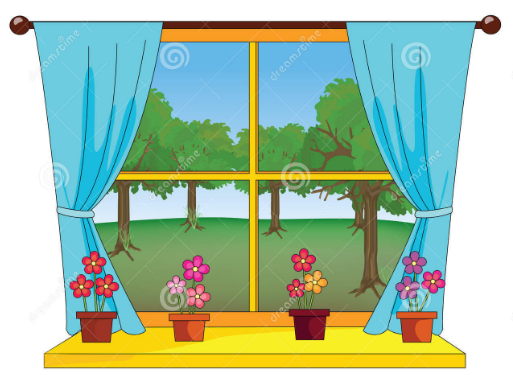 Une fenêtre
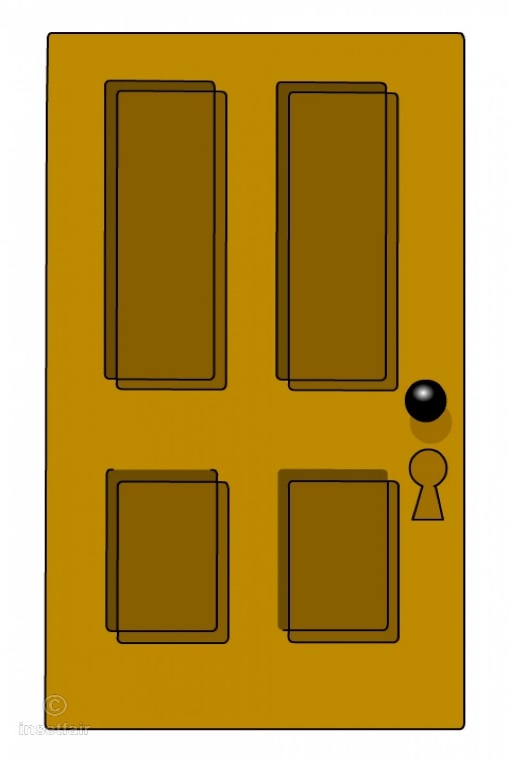 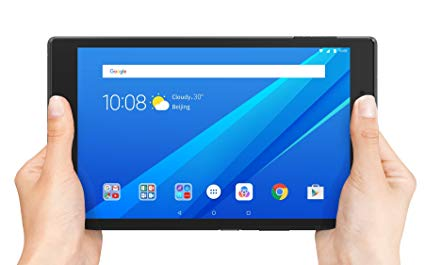 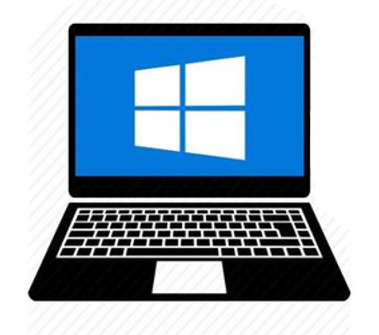 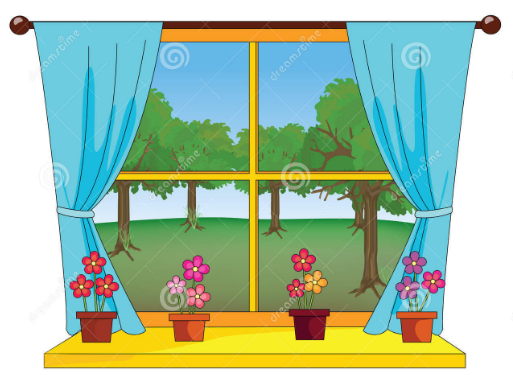 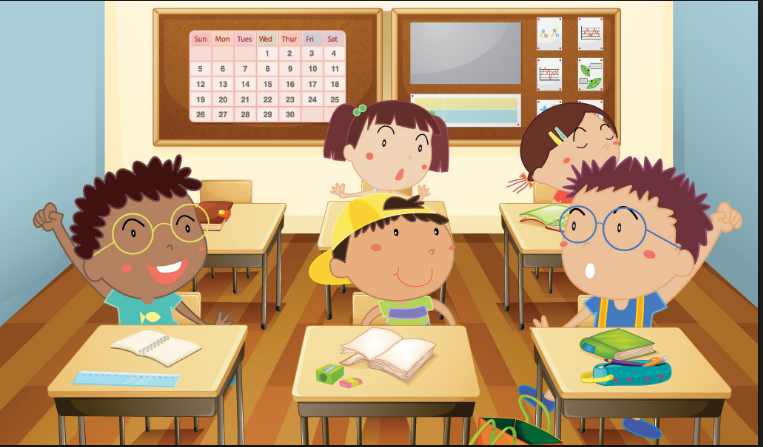 Des élèves
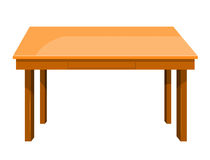 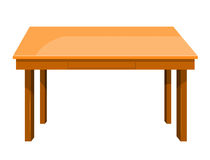 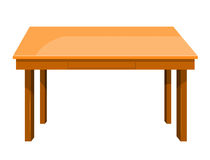 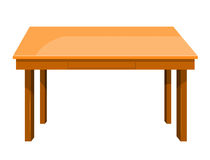 Des tables
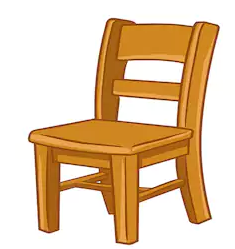 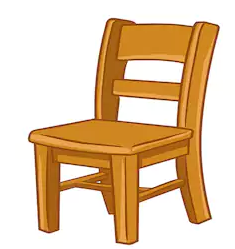 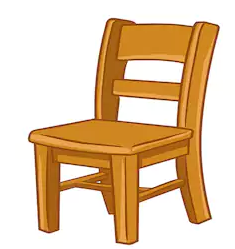 Des chaises
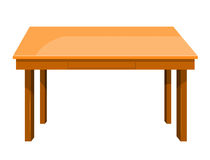 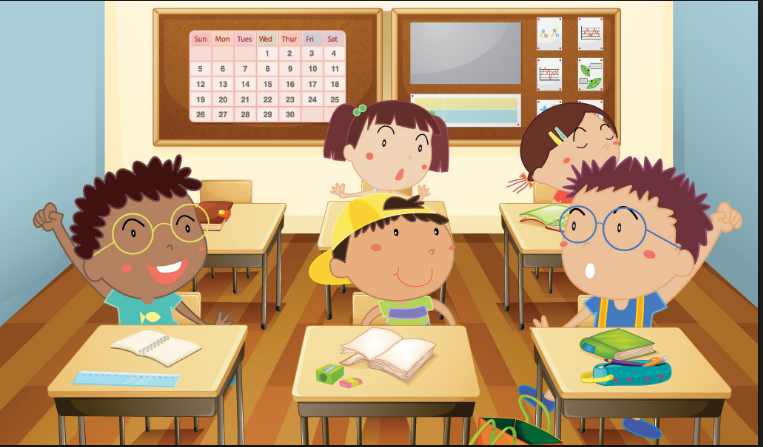 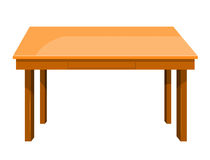 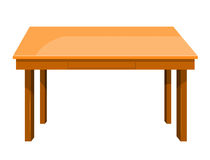 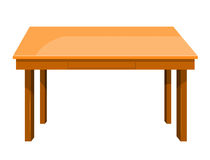 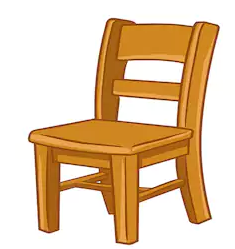 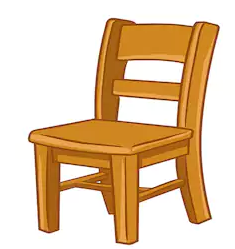 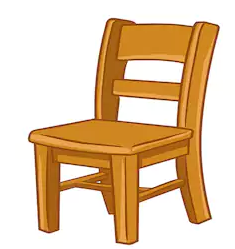 C’est A ou B?
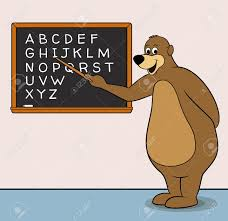 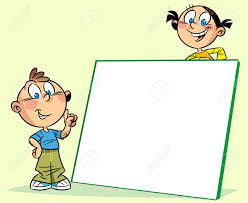 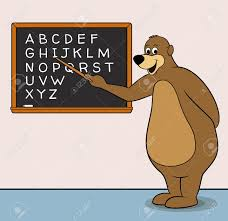 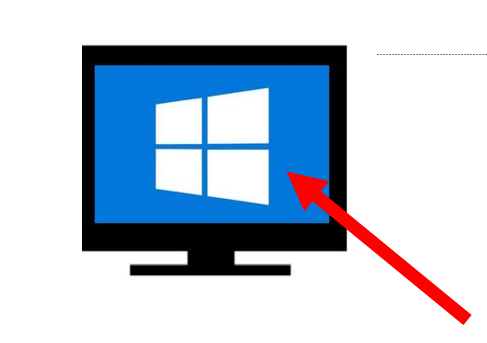 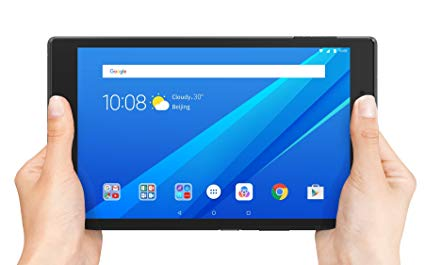 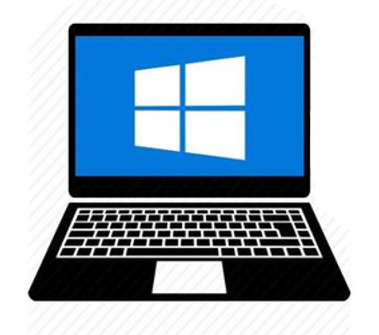 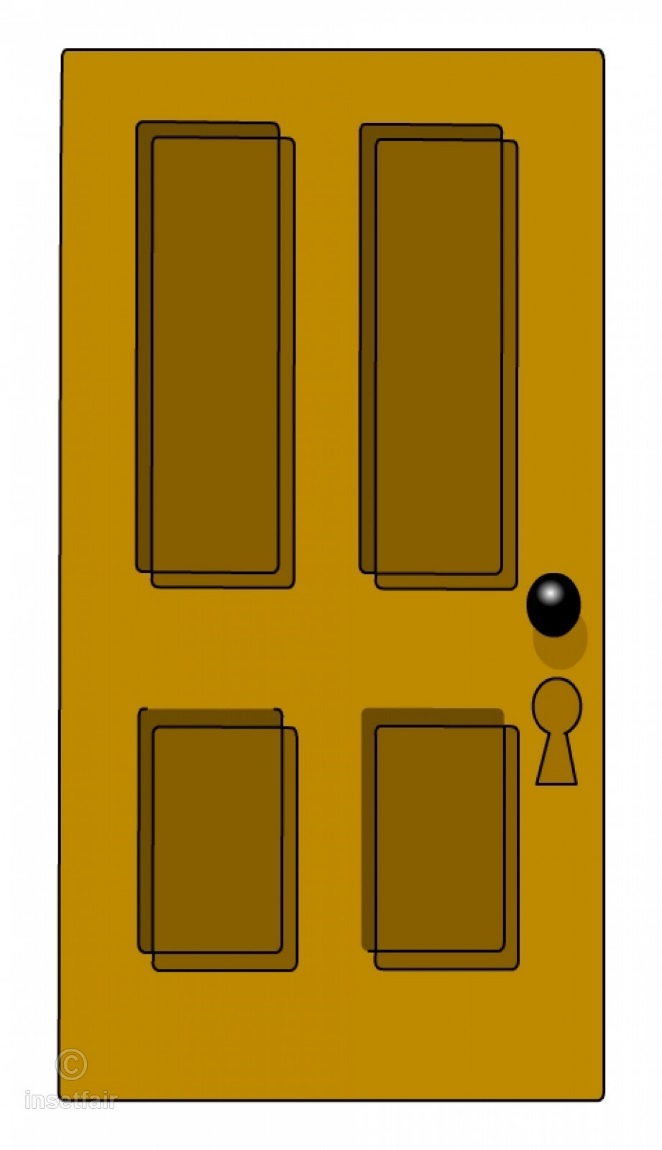 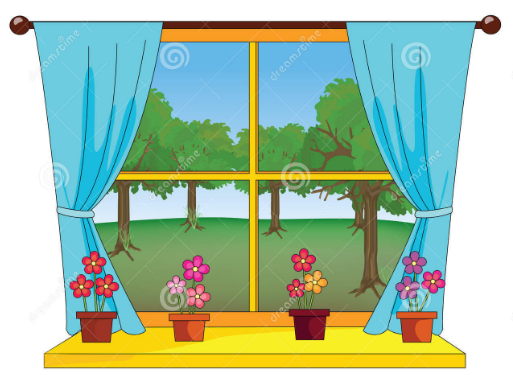 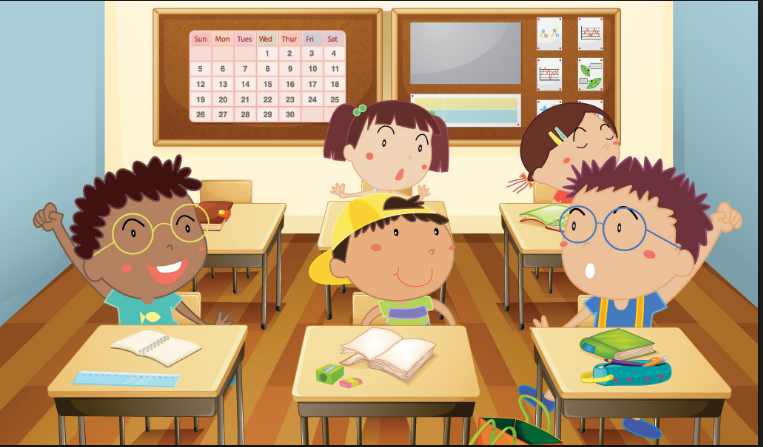 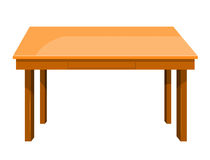 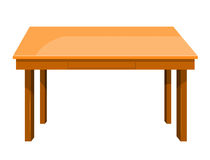 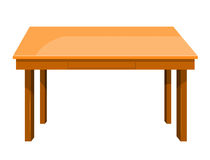 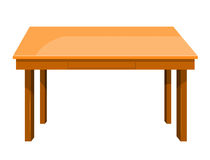 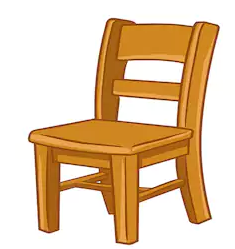 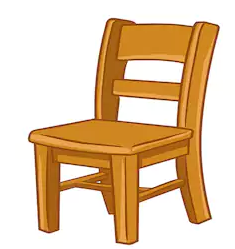 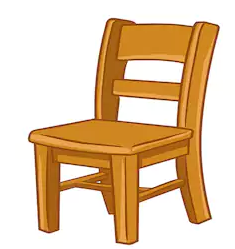 Jeu
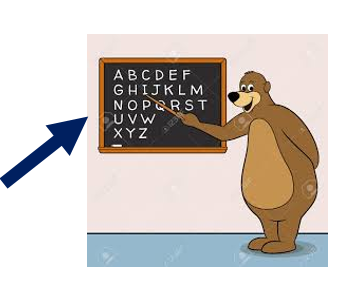 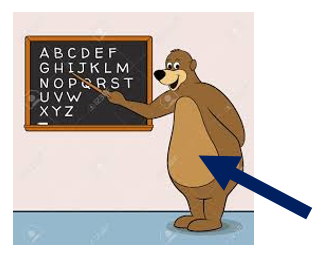 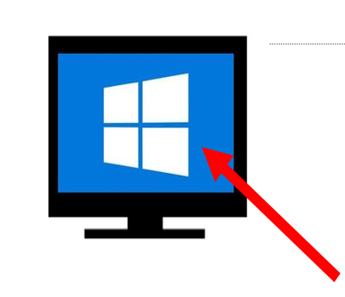 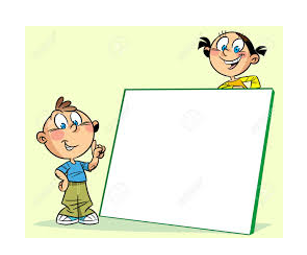 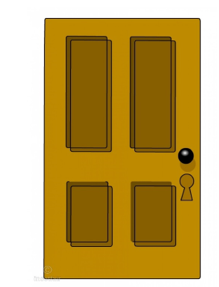 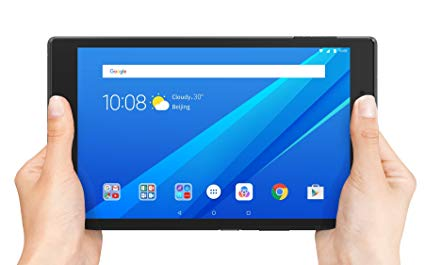 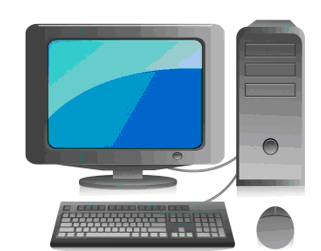 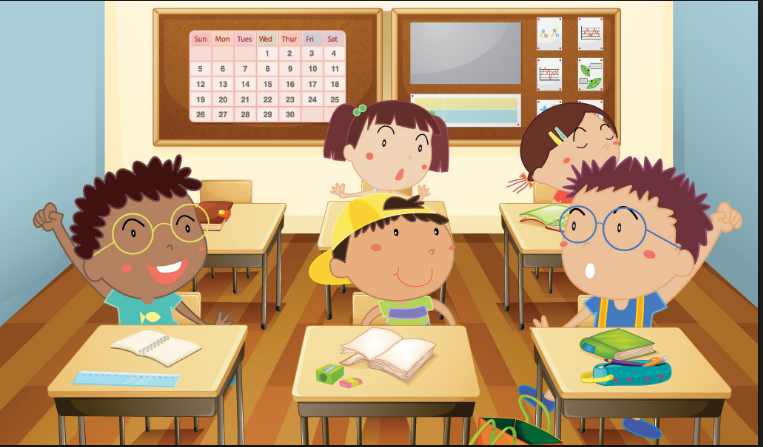 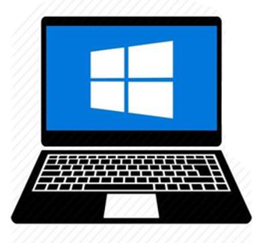 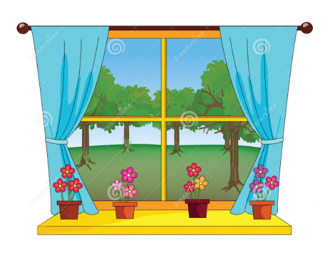 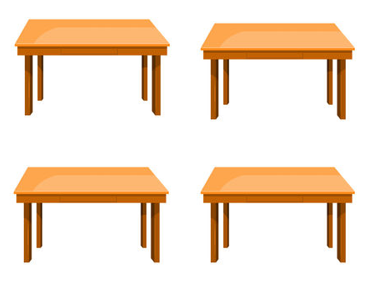 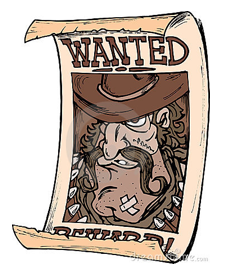 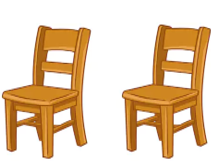 Memorisez
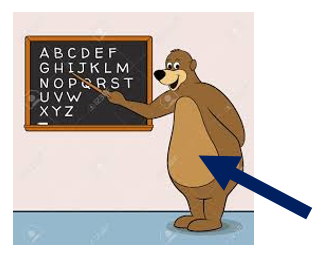 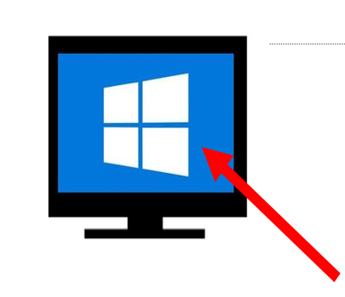 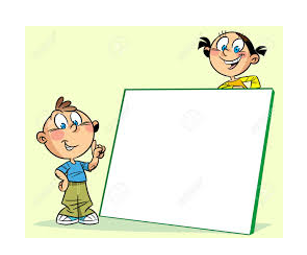 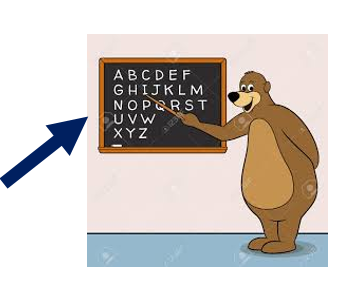 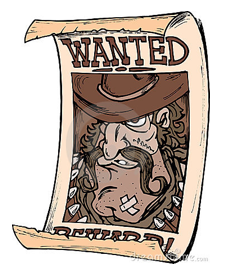 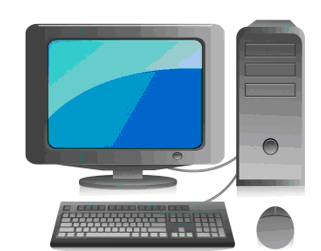 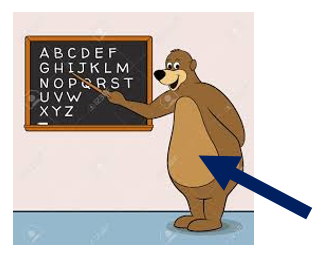 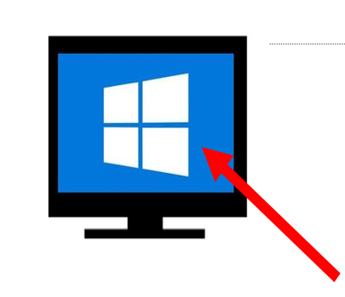 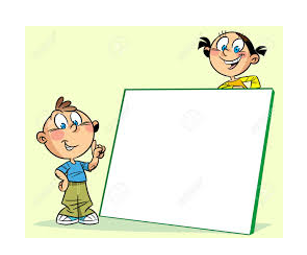 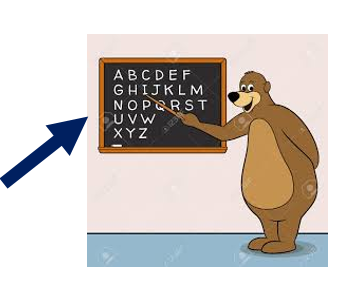 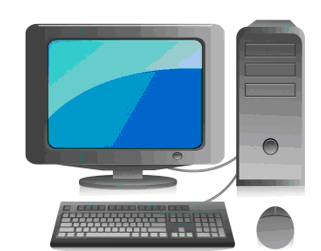 Un poster
Memorisez
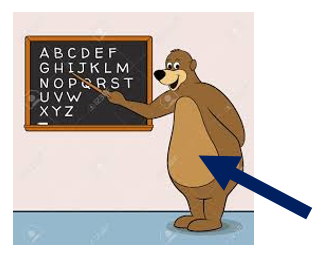 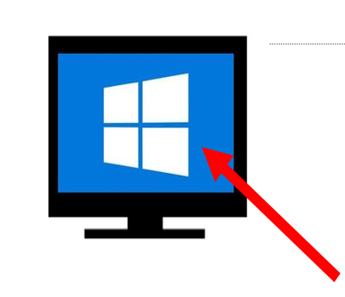 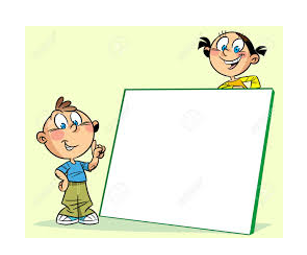 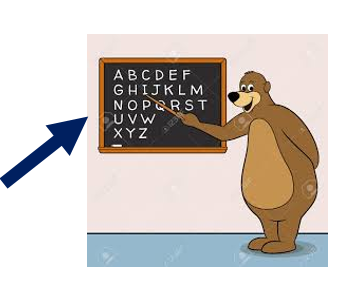 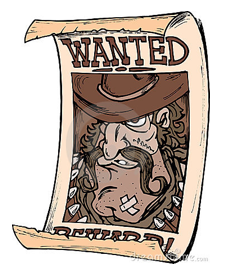 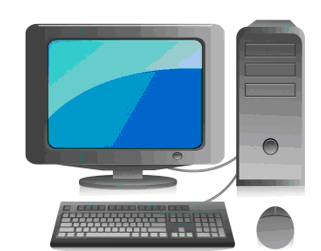 Memorisez
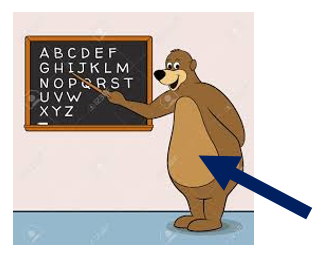 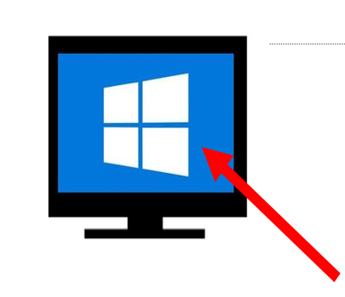 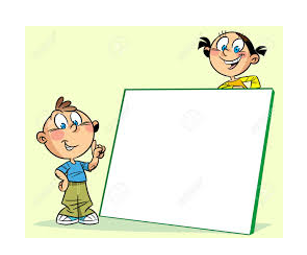 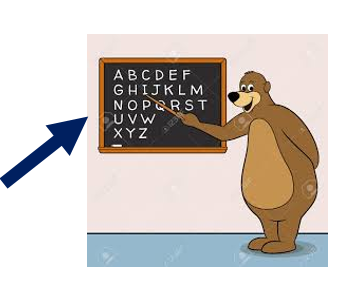 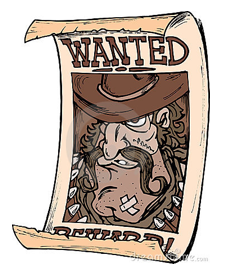 Un Ordinateur
Memorisez
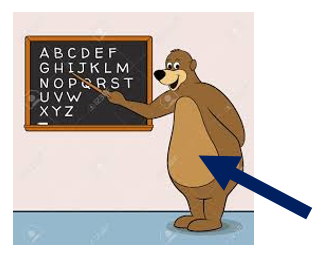 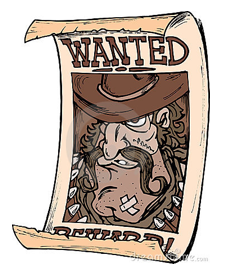 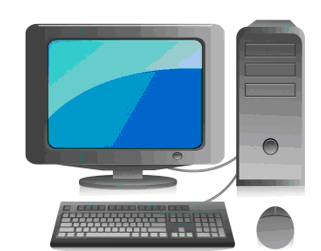 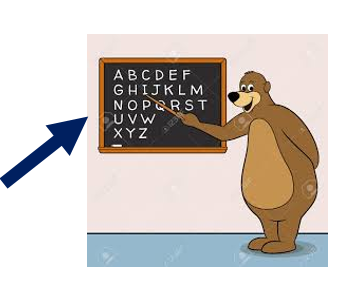 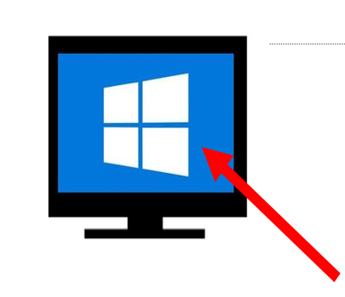 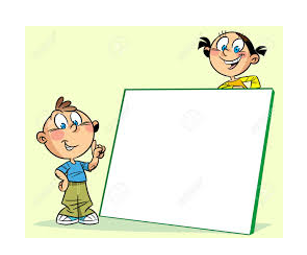 Memorisez
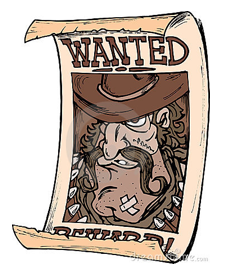 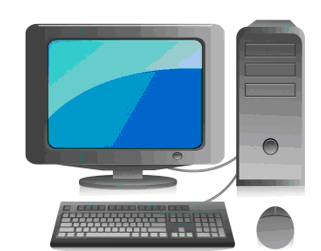 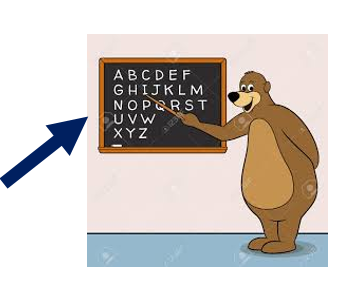 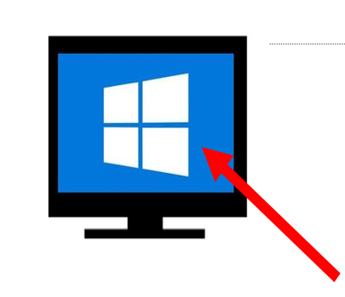 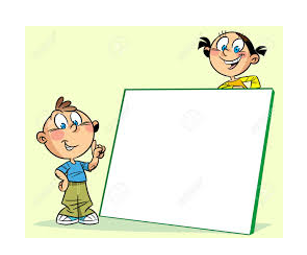 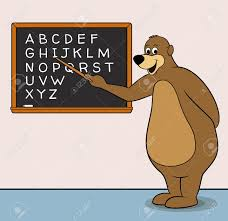 Un/une professeur
Memorisez
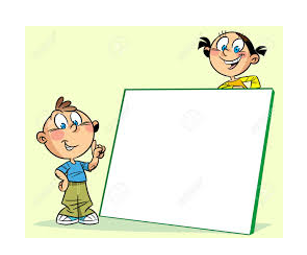 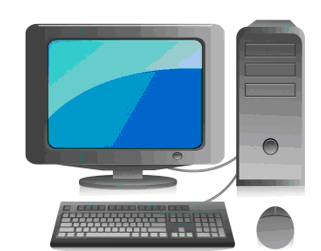 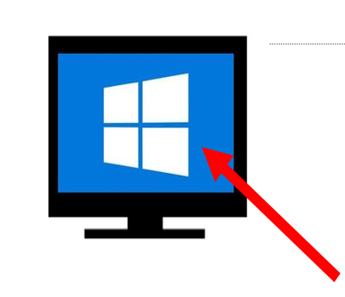 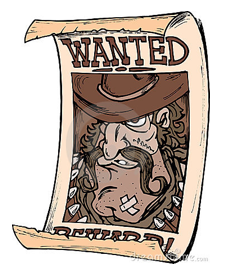 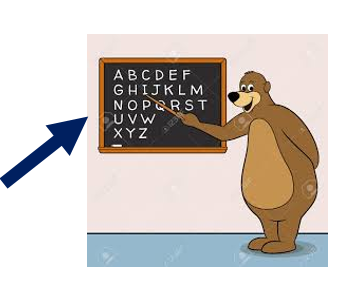 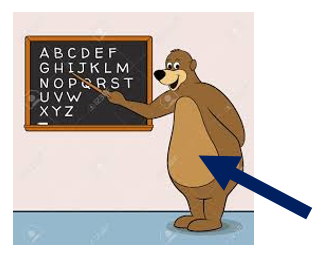 Memorisez
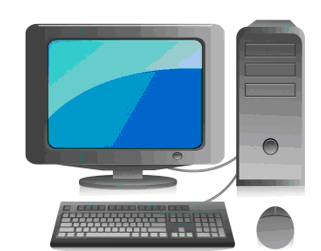 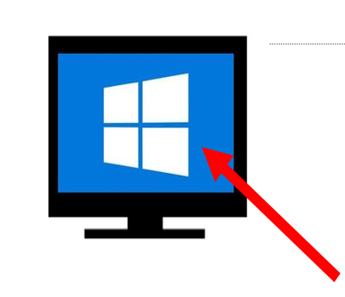 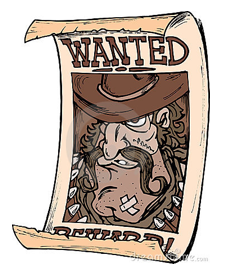 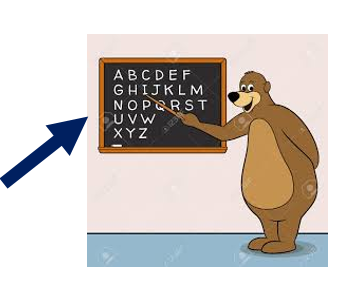 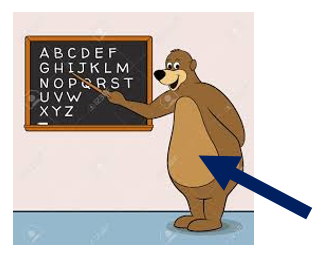 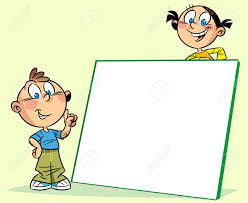 Un tableau blanc
Memorisez
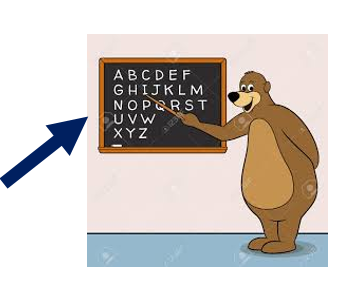 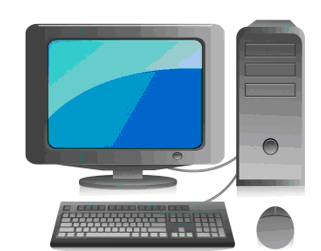 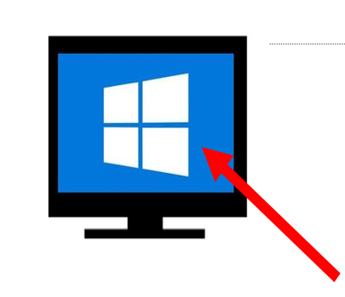 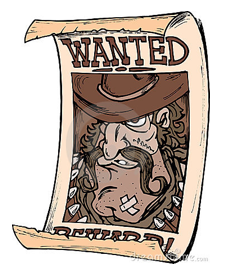 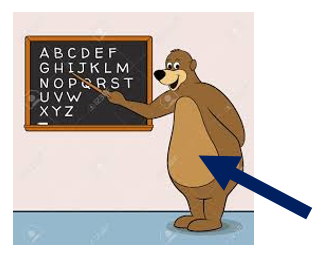 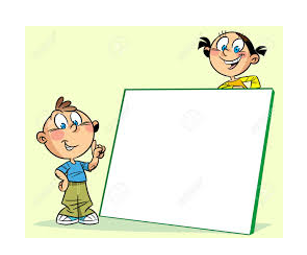 Memorisez
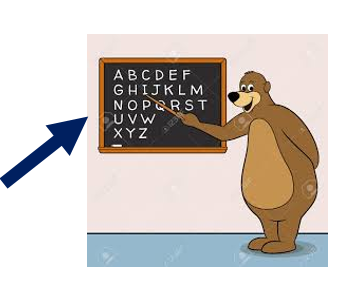 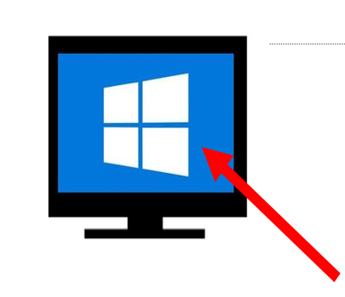 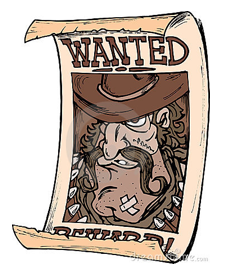 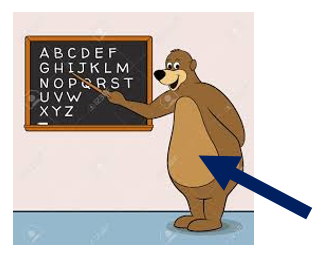 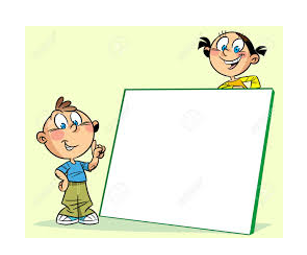 Un Ordinateur
Memorisez
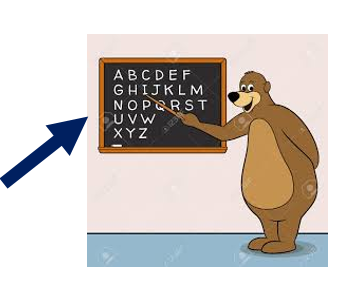 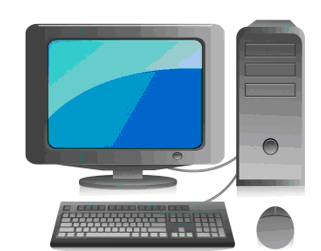 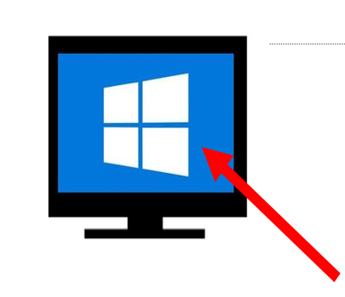 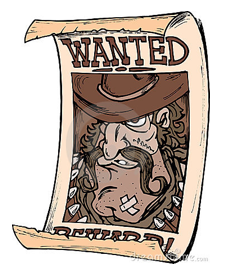 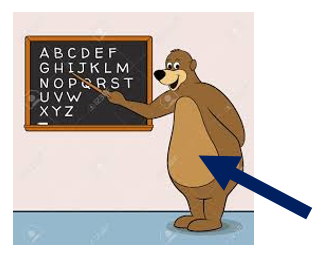 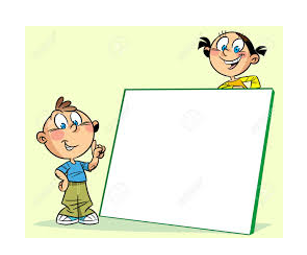 Memorisez
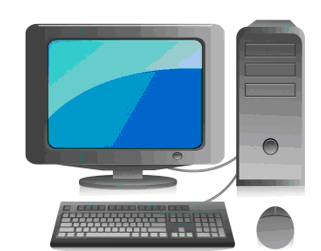 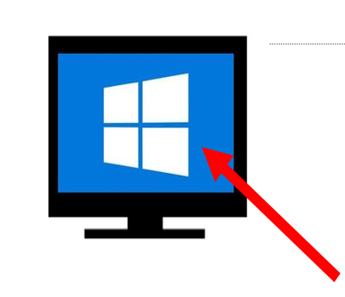 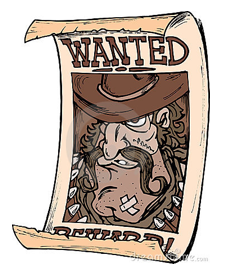 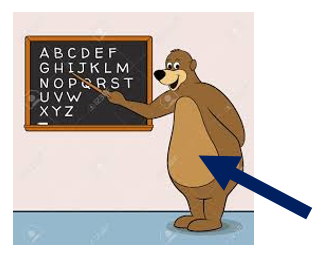 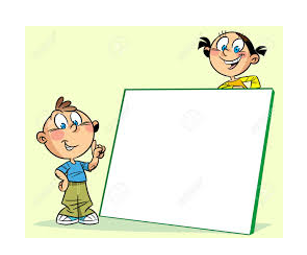 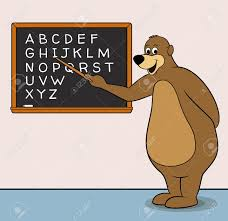 Un tableau noir
Memorisez
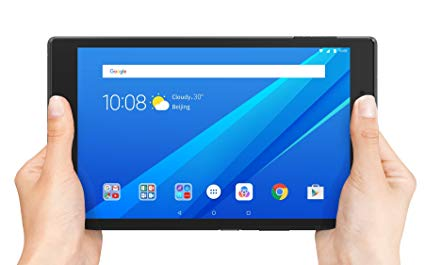 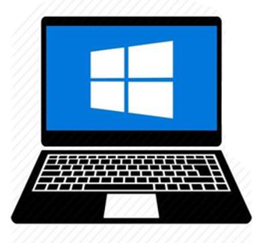 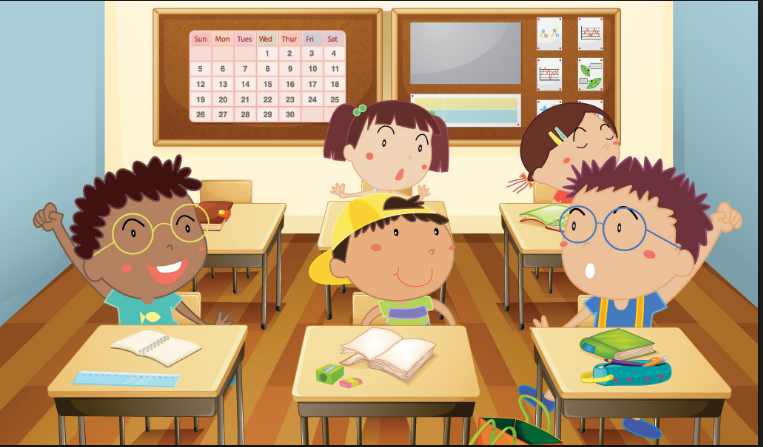 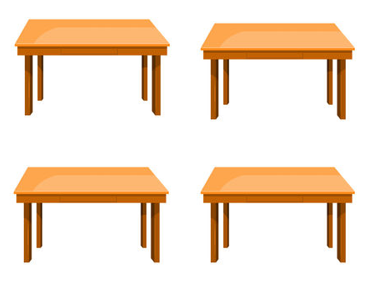 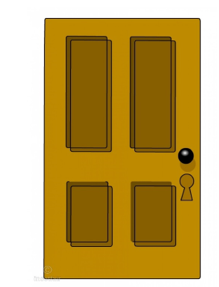 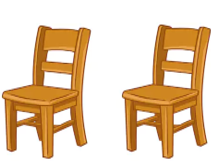 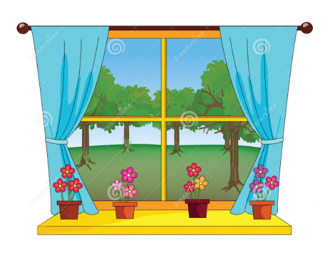 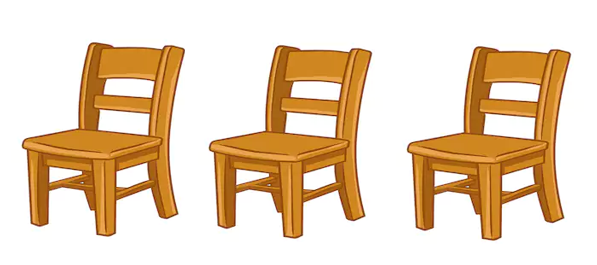 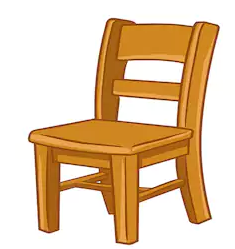 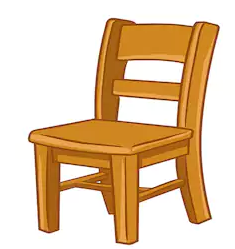 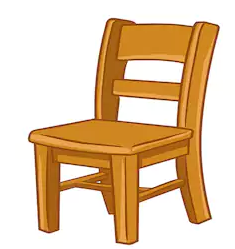 Des chaises
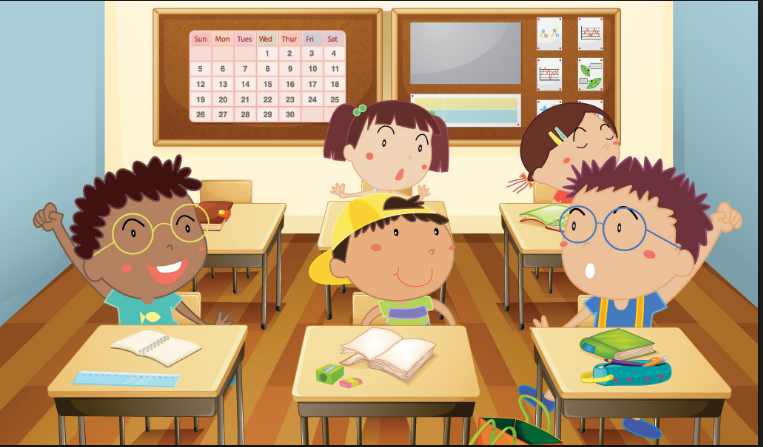 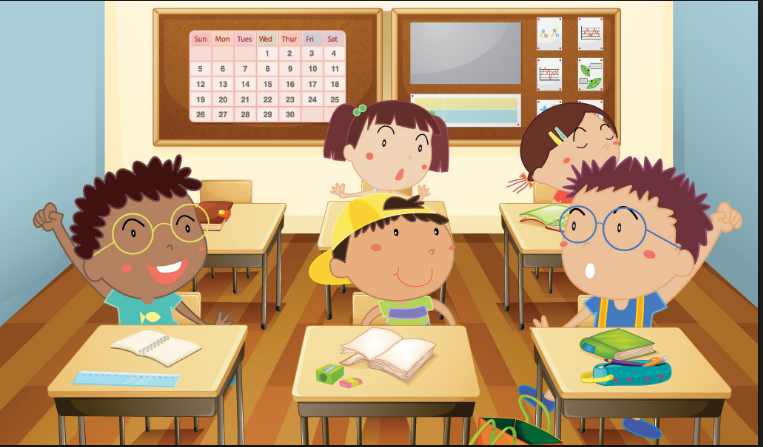 Des élèves
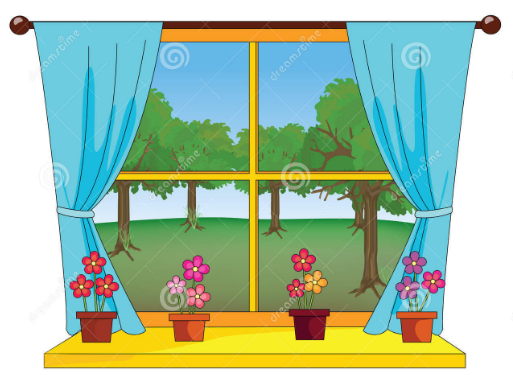 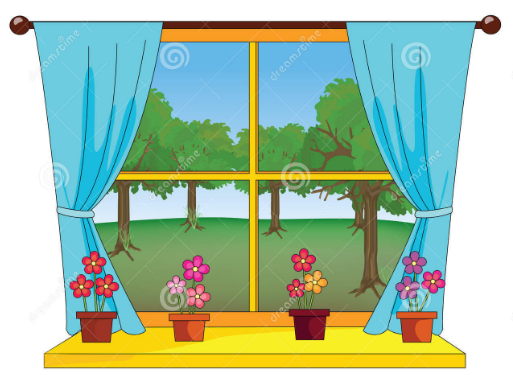 Une fenêtre
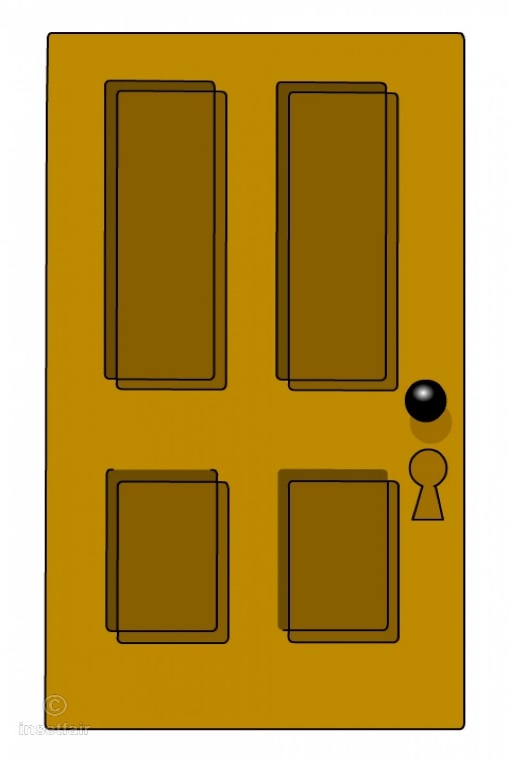 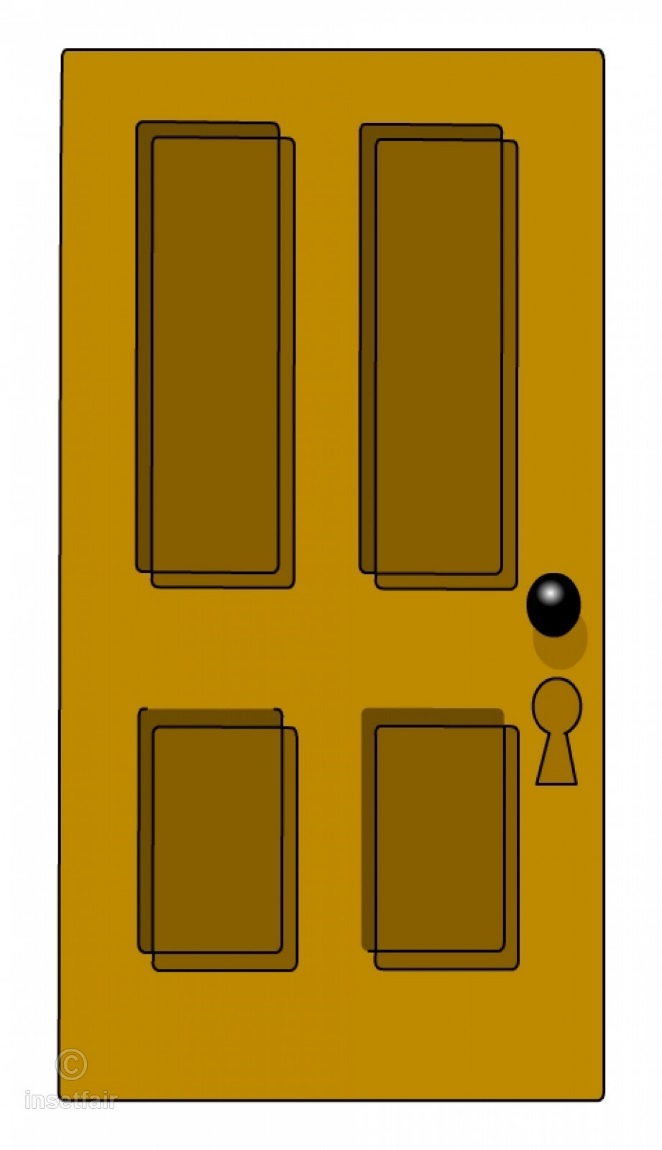 Une porte
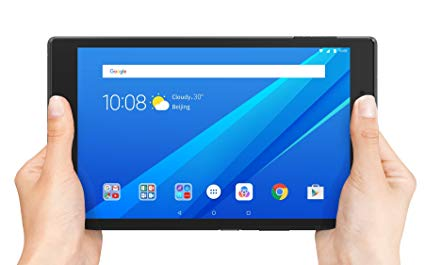 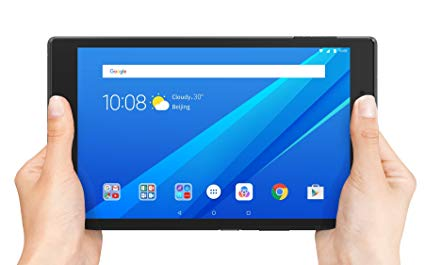 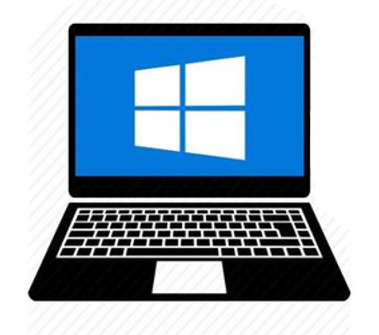 Une tablette
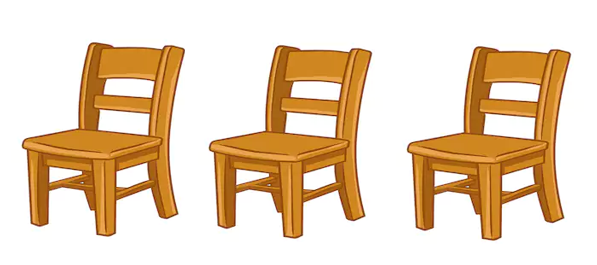 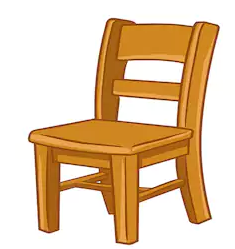 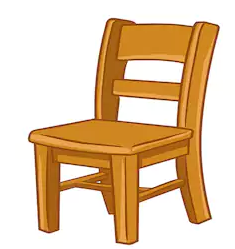 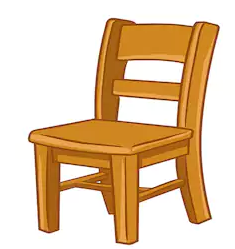 Des chaises
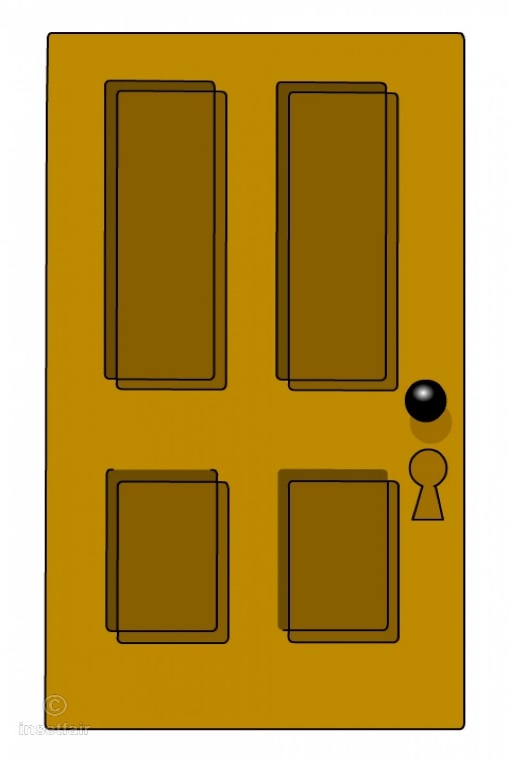 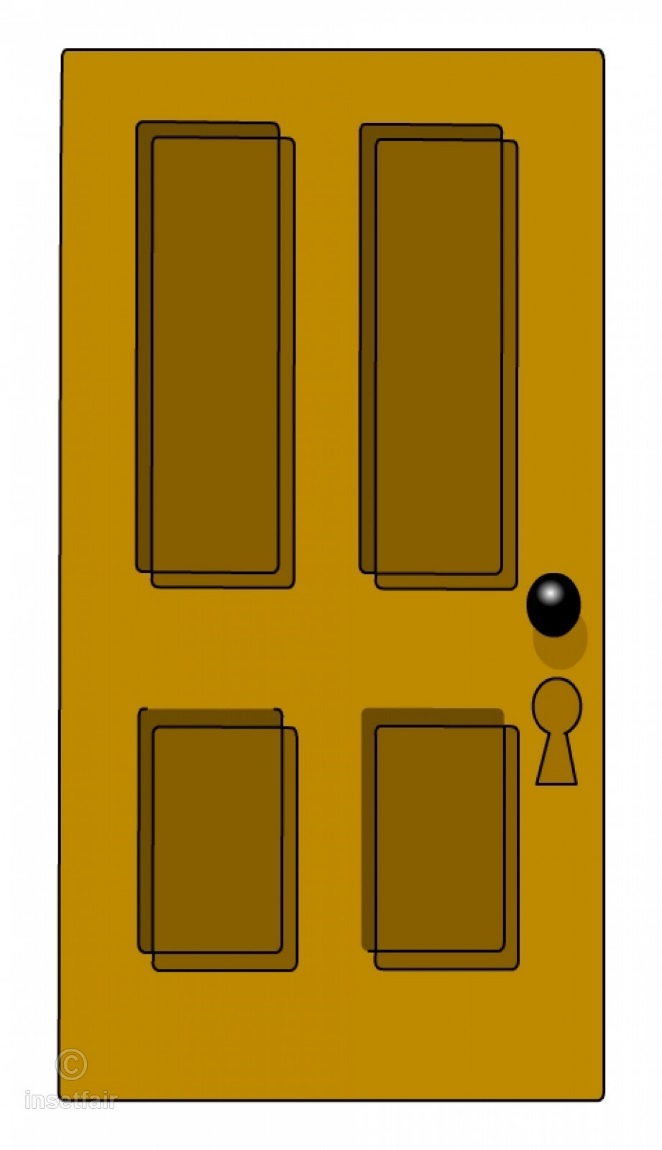 Une porte
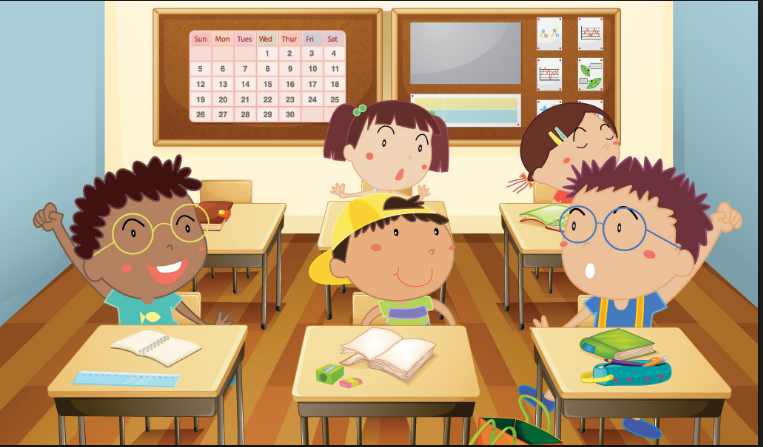 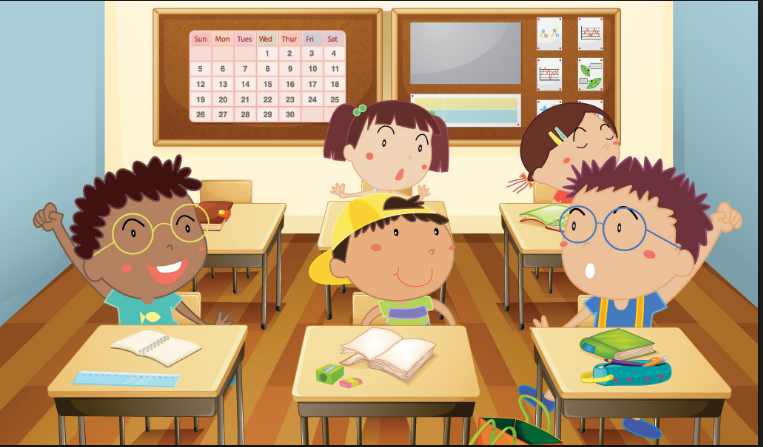 Des élèves
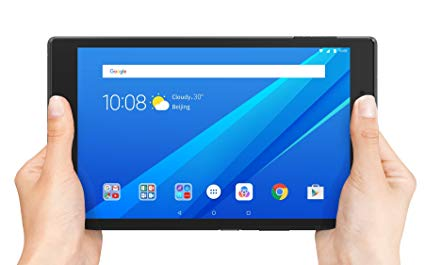 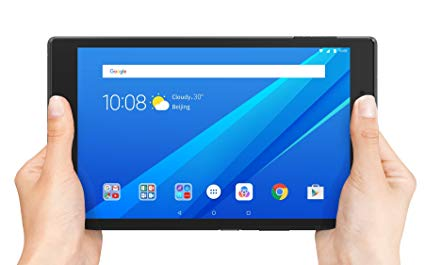 Une tablette
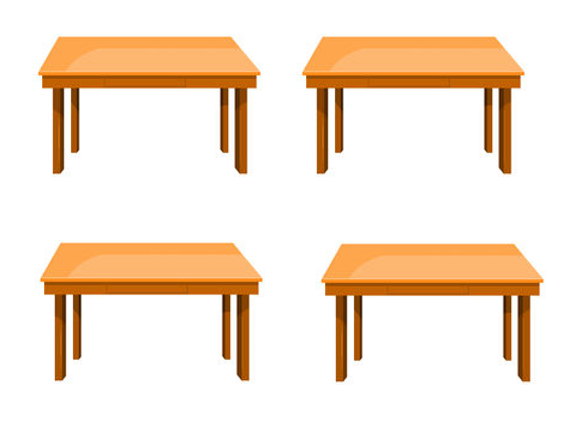 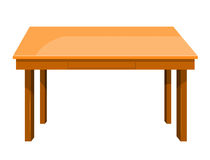 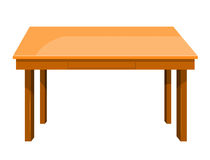 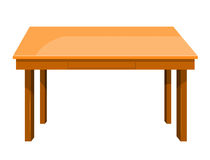 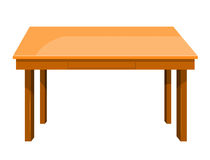 Des tables
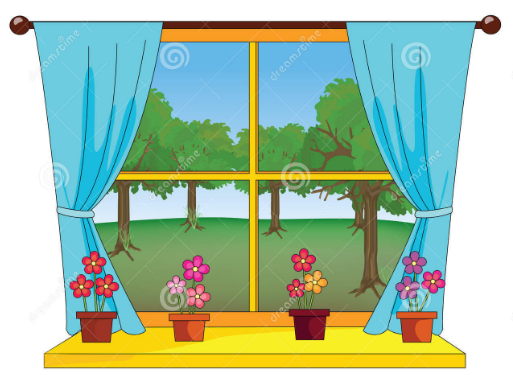 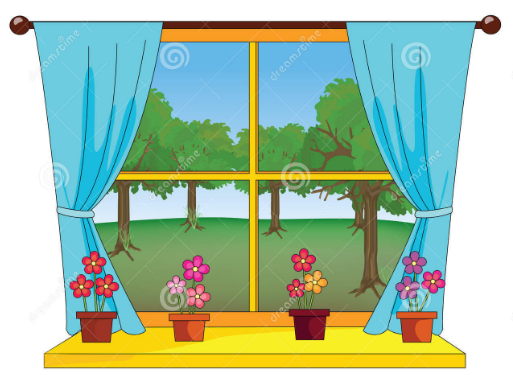 Une fenêtre
Jeu
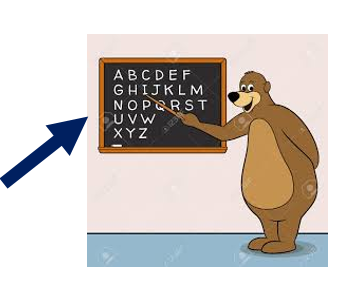 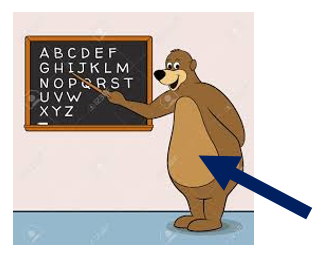 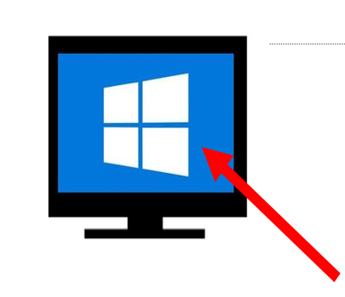 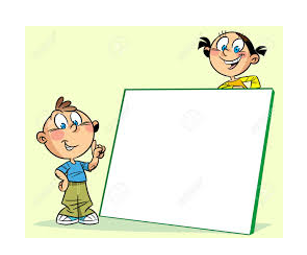 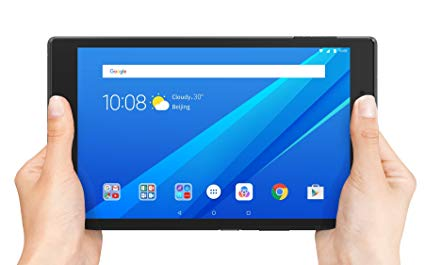 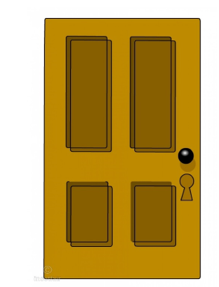 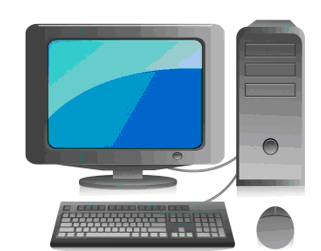 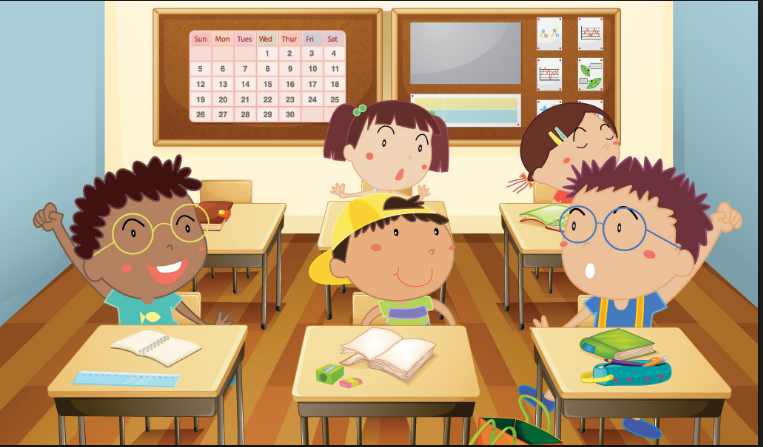 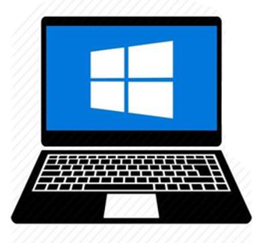 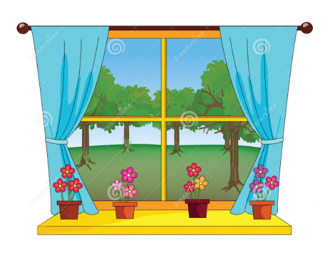 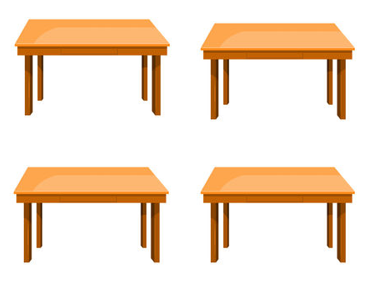 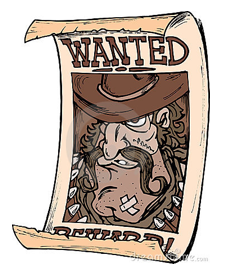 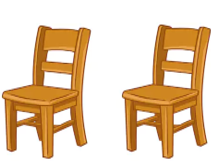 Qu’est-ce que c’est?
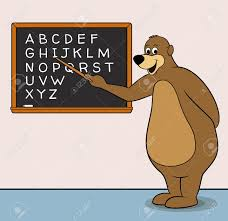 Un/une professeur
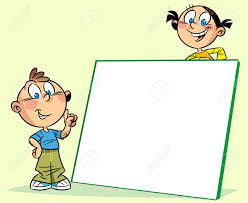 Un tableau blanc
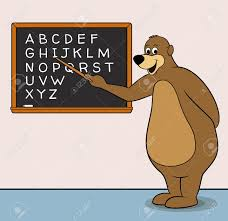 Un tableau noir
Un Ordinateur
Un poster
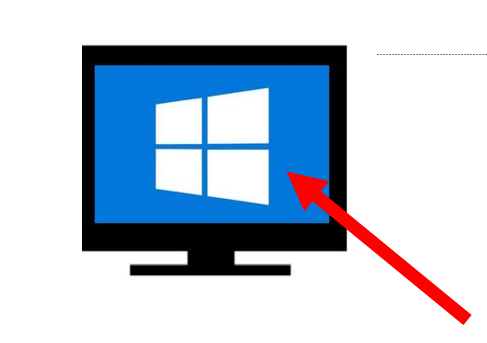 Un écran
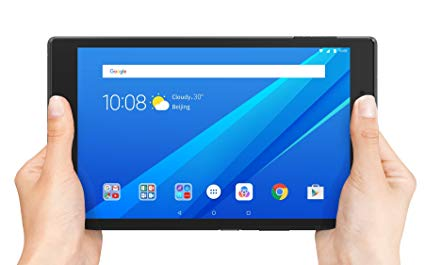 Une tablette
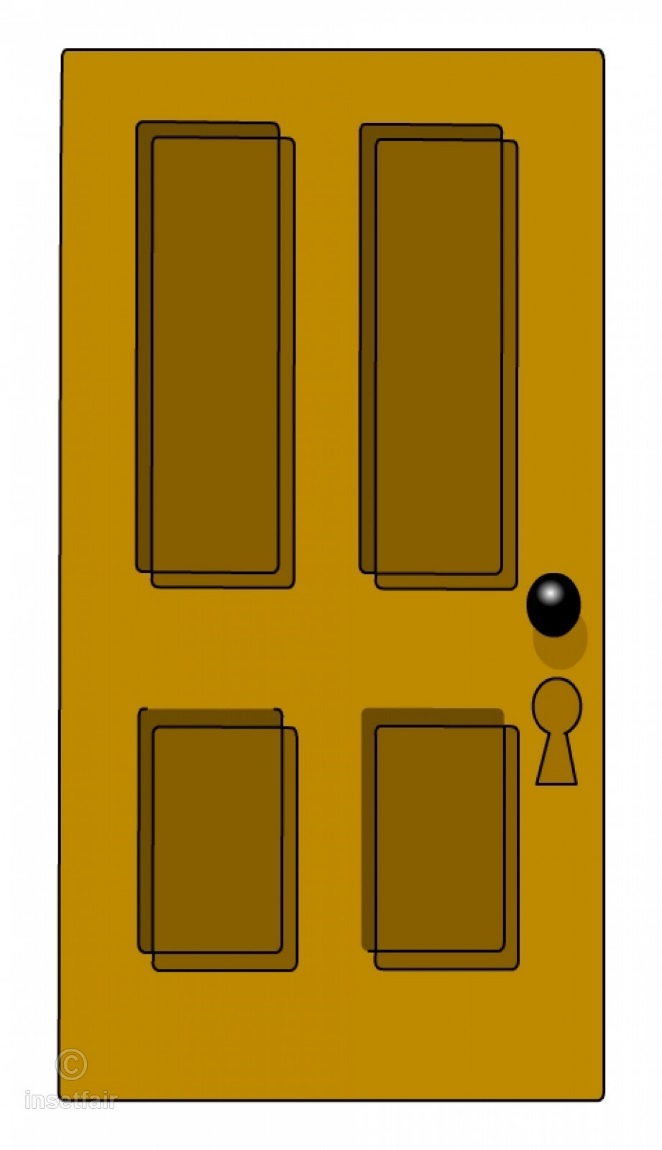 Une porte
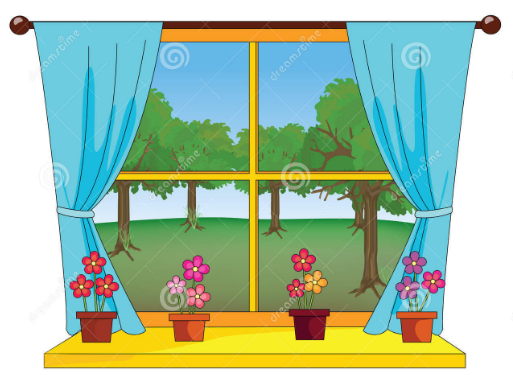 Une fenêtre
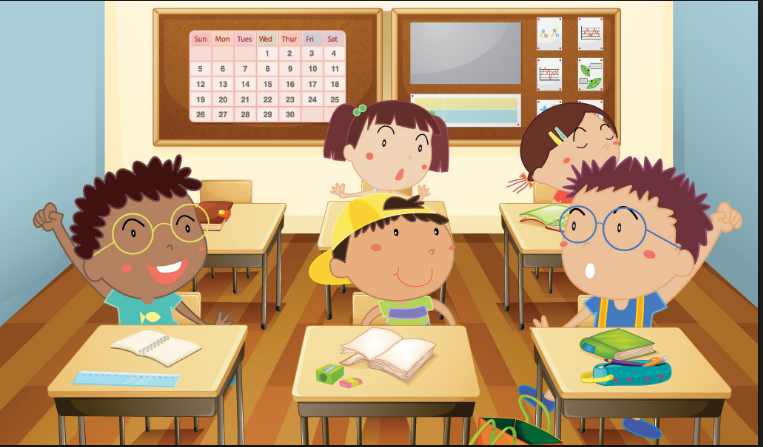 Des élèves
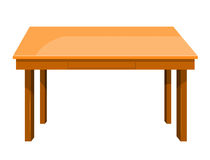 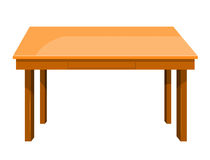 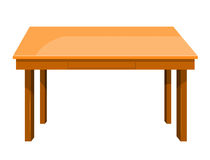 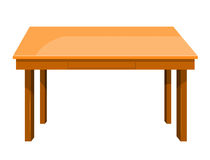 Des tables
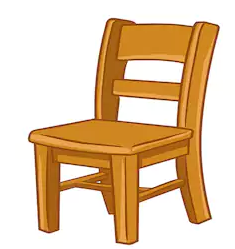 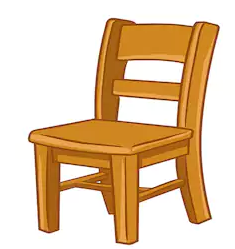 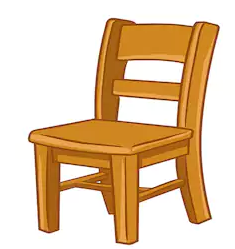 Des chaises
Feuille de vocabulaire
Des chaises
Un tableau noir
Une porte
Un tableau blanc
Des élèves
Un poster
Une fenêtre
Un Ordinateur
Des tables
Une tablette
Un écran
Un/une professeur
en classe 		 Dans ma salle de classe il y a …
mardi 27 novembre
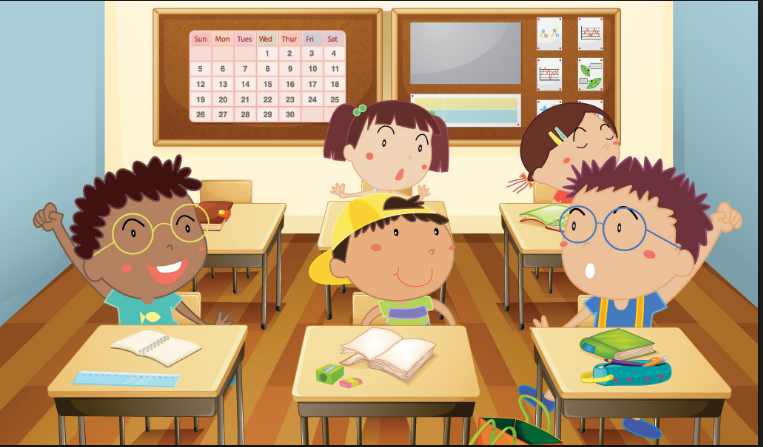 Dans ma salle de classe il y a …
Exercice d’écoute
1.
2.
3.
4.
5.
6.
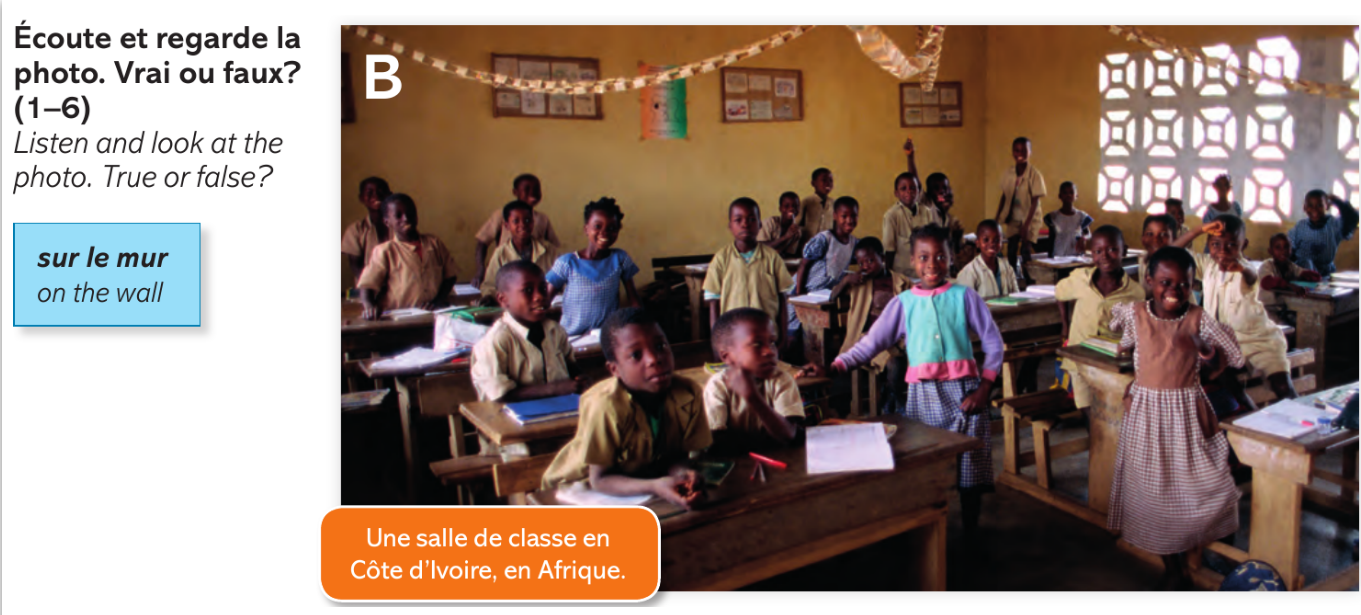 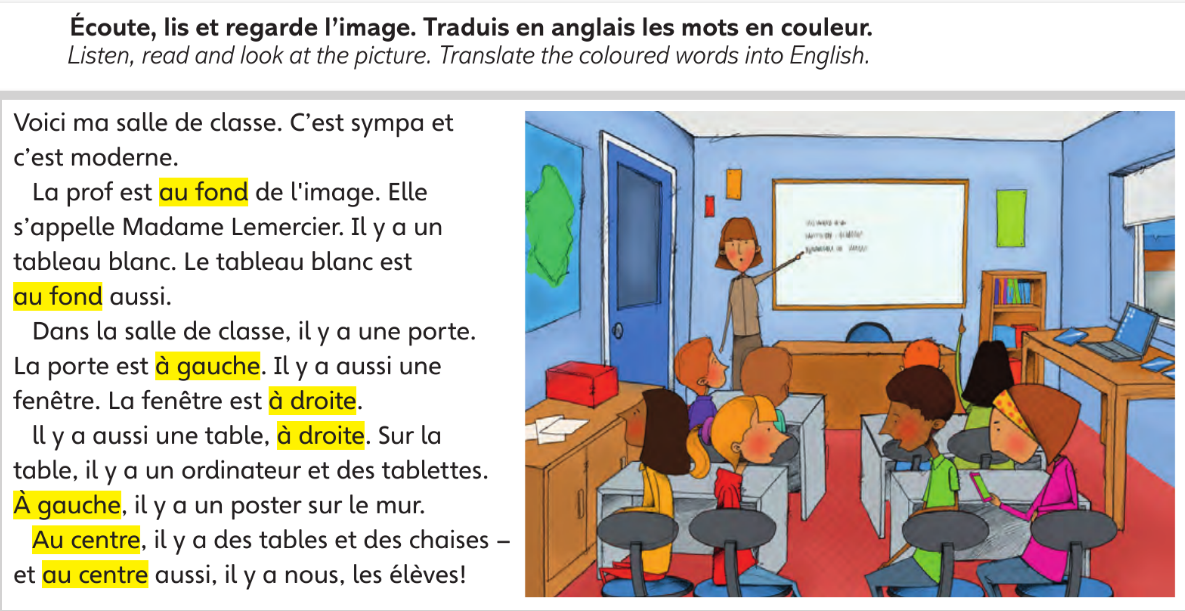 = At the end
= on the left
= on the right
= in the centre
Un peu de grammaire…
Qu’est-ce-que tu remarques ? What have you spotted?
Dans la classe il y a un poster, 
une tablette, un tableau noir
des élèves et une porte.
Clue:
Masc/fem/pl
Add extra vocab (a rubber, a book, a ruler…)
A ton tour……
Mettre dans la correcte colonne :
Des règles
___ chaises
__ ordinateur
__ tableau blanc
___ stylos
___ tables
___ fenêtre
___ porte
___ professeur
Add extra vocab (a rubber, a book, a pencil case…)
A ton tour……
Mettre dans la correcte colonne :
un
__ ordinateur
Des règles
une
___ fenêtre
des
une
___ porte
un
__ tableau blanc
___ chaises
des
une
___ gomme
___ tables
___ professeur
un
___ livre
un
une
___ trousse
___ stylos
des
des
un
___ chaises
un
__ ordinateur
__ tableau blanc
des
___ stylos
une
des
___ tables
___ fenêtre
une
___ porte
___ professeur
un
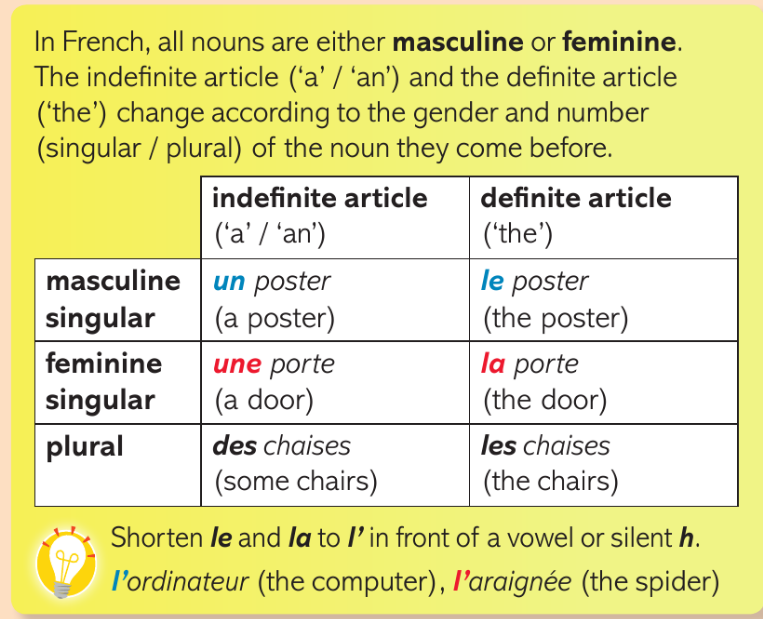 Un peu de grammaire…
UN
UNE
DES
LA
LES
LE
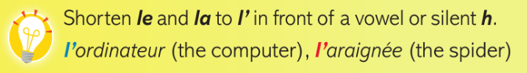 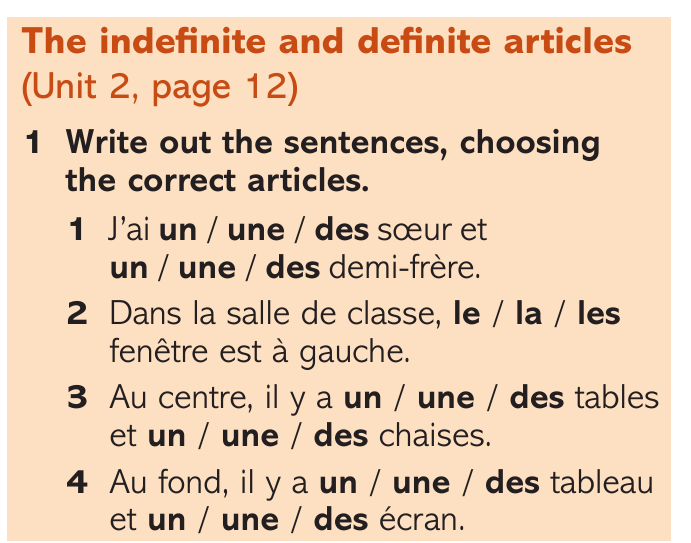 Extension: write 6 examples of your own
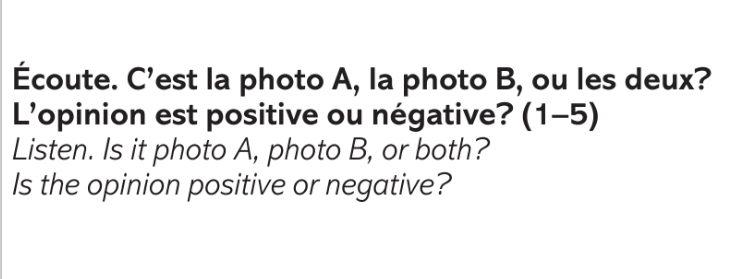 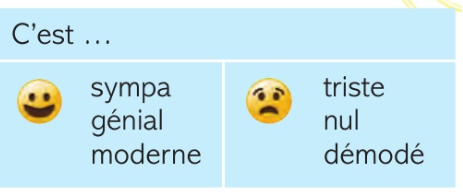 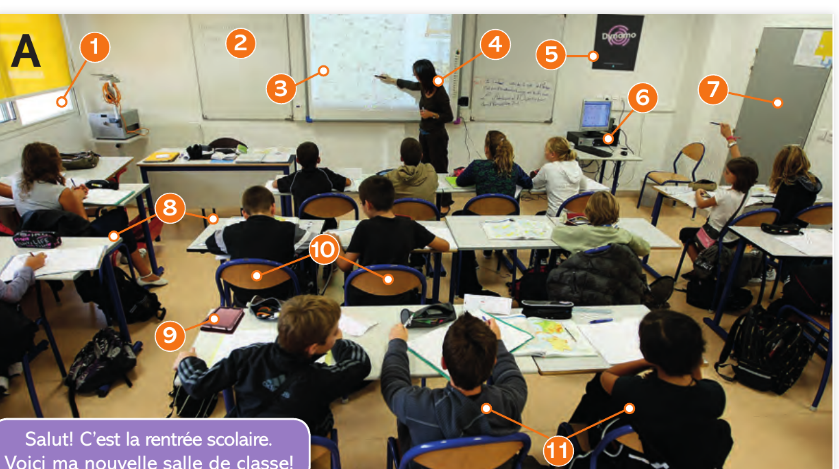 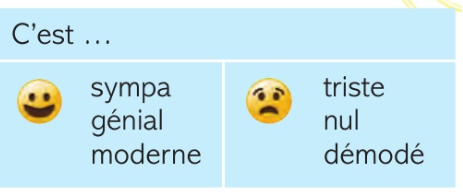 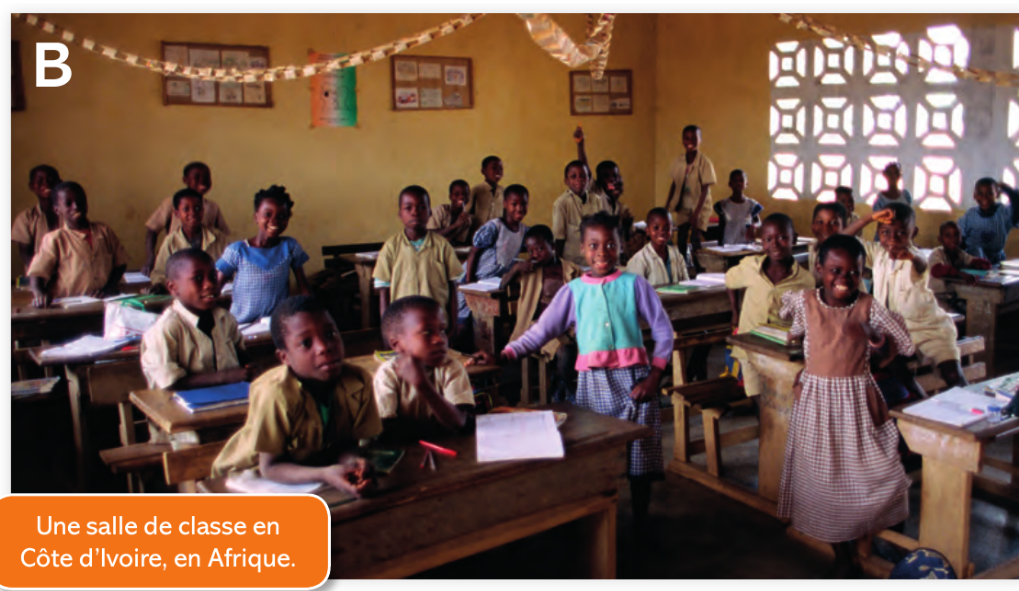 B
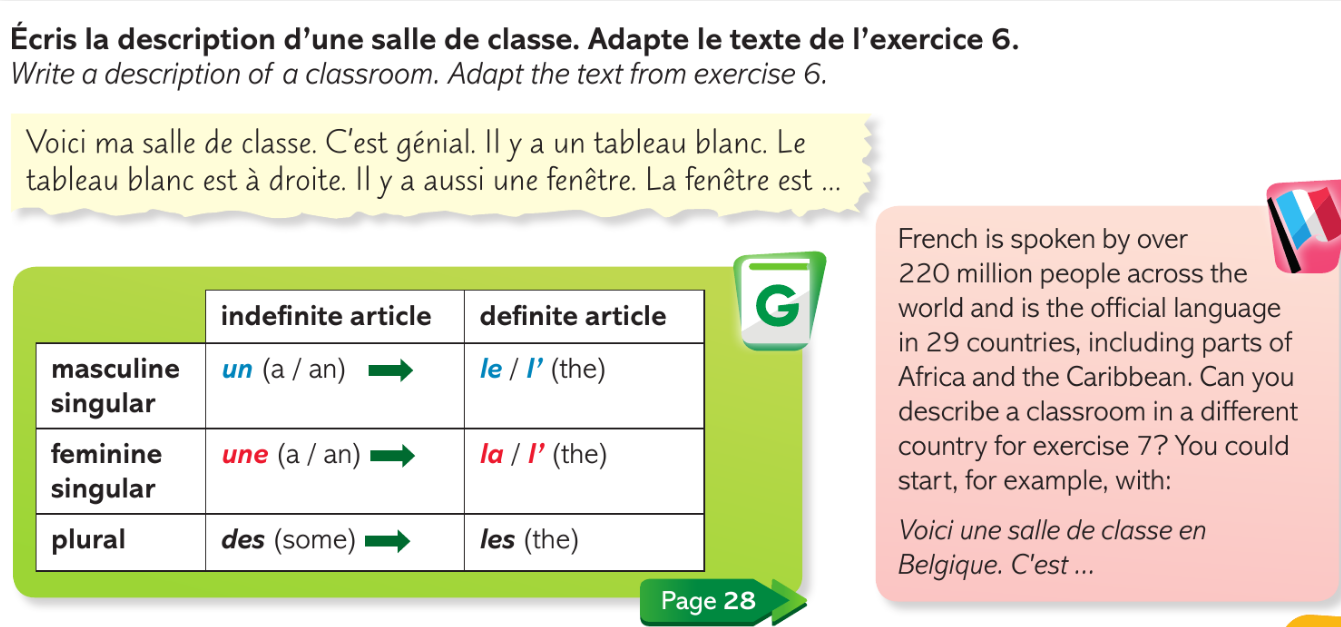 Qu’est-ce que c’est en anglais?
Dans ma classe il y a un ordinateur, deux portes et une fenêtre. 

Aussi il y a quinze tables et seize chaises et un tableau blanc. 

En plus,  il y a un professeur, mais il n’ y a pas de tablette.
copies
Il n’y a pas de…  = there is not …
Le negatif
Il y a une porte
il n’y a pas de porte
il n’y a pas de tableau blanc
Il y a un tableau blanc
Il y a des tables
il n’y a pas de tables
il n’y a pas de proffesseur
Il y a un professeur
Il y a une fenêtre
il n’y a pas de fenêtre
Il y a une tablette
il n’y a pas de tablette
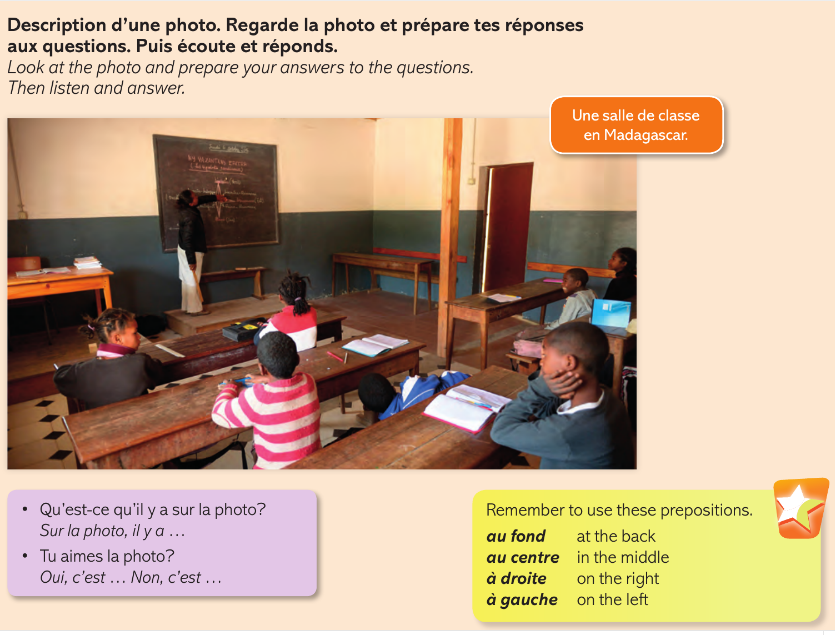